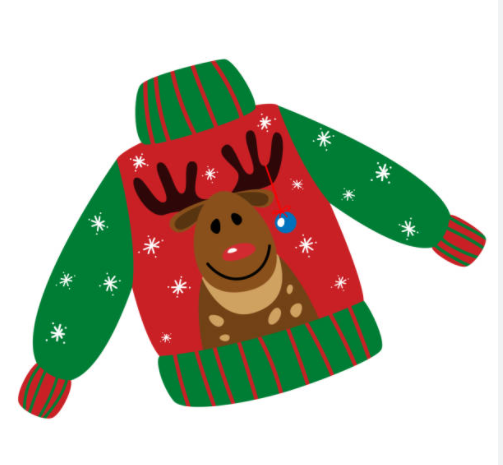 Christmas Jumper Swap Shop
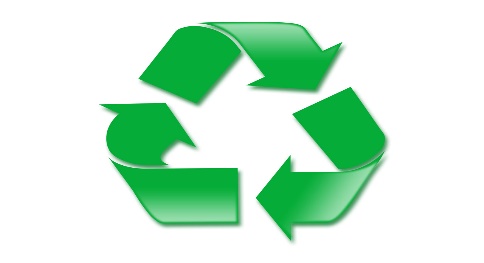 If you are looking for an ECO friendly Christmas Jumper costume please come along!
3.00-3.15 on Thursday 1st December in The Den
If you have any old Christmas Jumpers lying around please donate them to the ECO Committee.
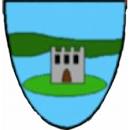